每周日至周四 19:30-20:15 火爆开讲
.
经传多赢
短线突击营
经传多赢
短线突击营
2025.6.22
课程日期
罗雪奎
主讲老师
A1120616080001
执业编号
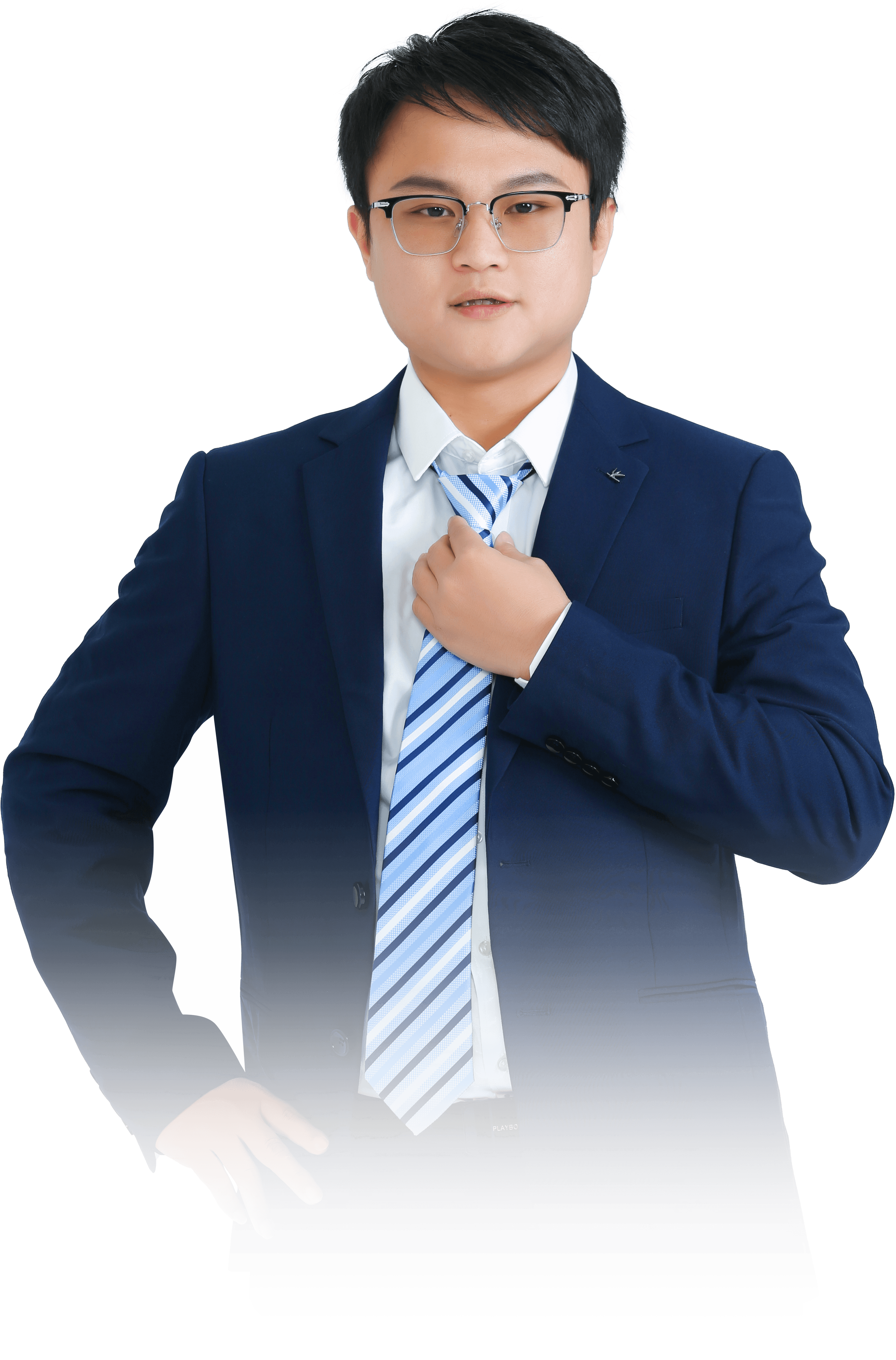 业绩窗口
腾笼换鸟
中国·广州
PART 01
大  盘
本节课内容大纲
1.市场重回3400点，对增量考验加大
2.中线上攻高位注意控盘股分化
3.高切低节奏中的轮动试错
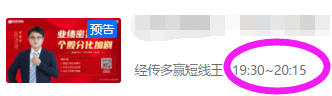 业绩窗口，资金“腾笼换鸟”
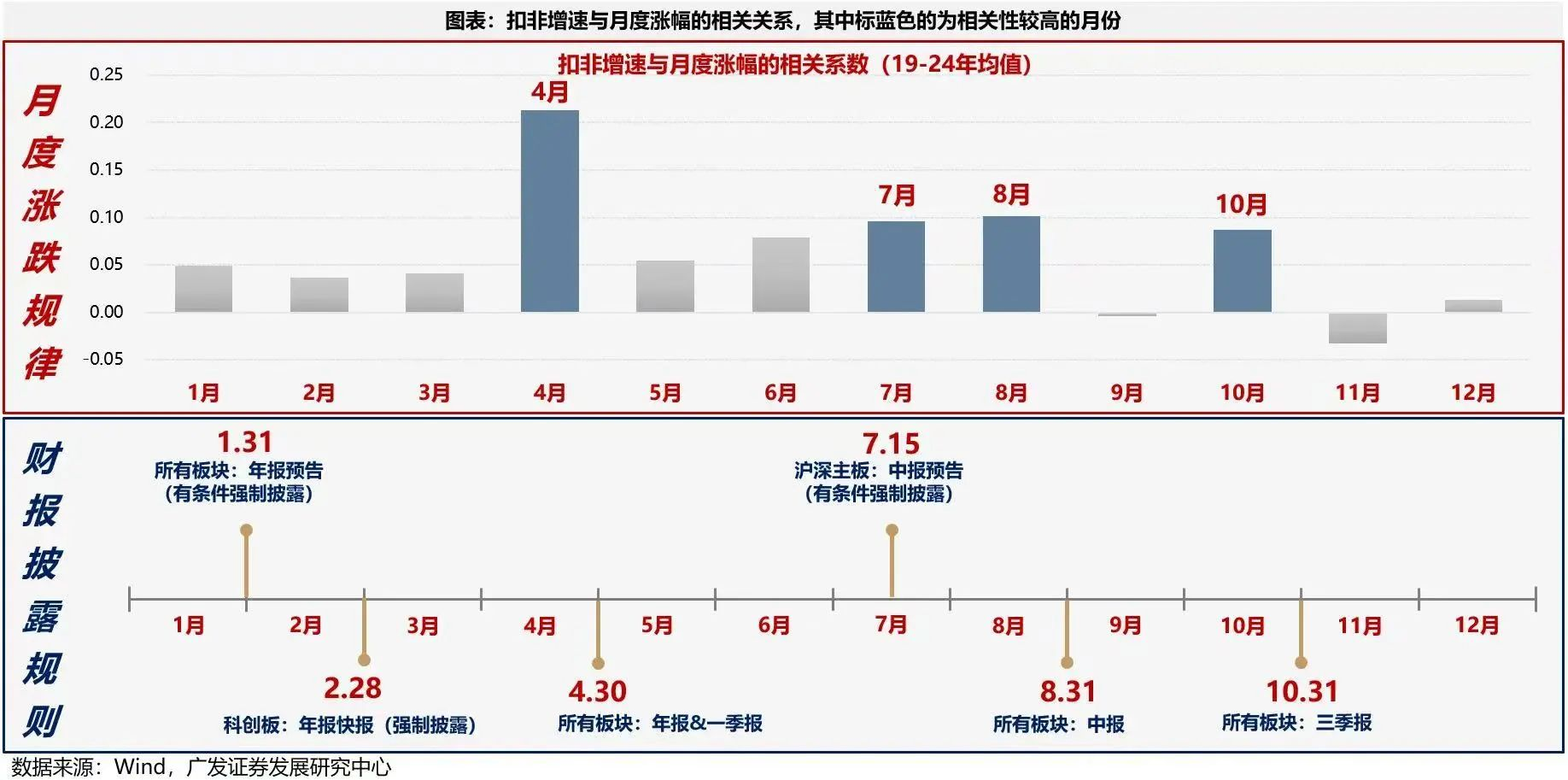 ①5-6月业绩真空期，做超跌

②7-8月业绩兑现期，做绩优

③资金切换导致市场震荡



规避绩差股，破位股，
腾挪资金准备做绩优股
4 7 8 10月上涨和业绩成正比
业绩真空期轮动修复到达末期
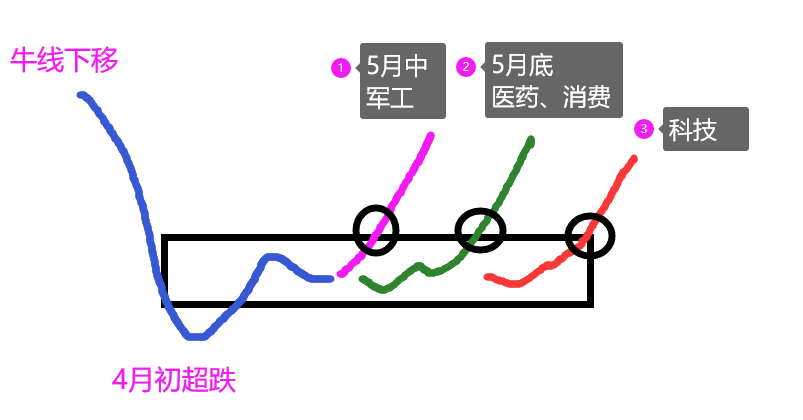 （机器人）
（传媒）
暗线（银行+控盘）走强
券商的“渣男”时刻
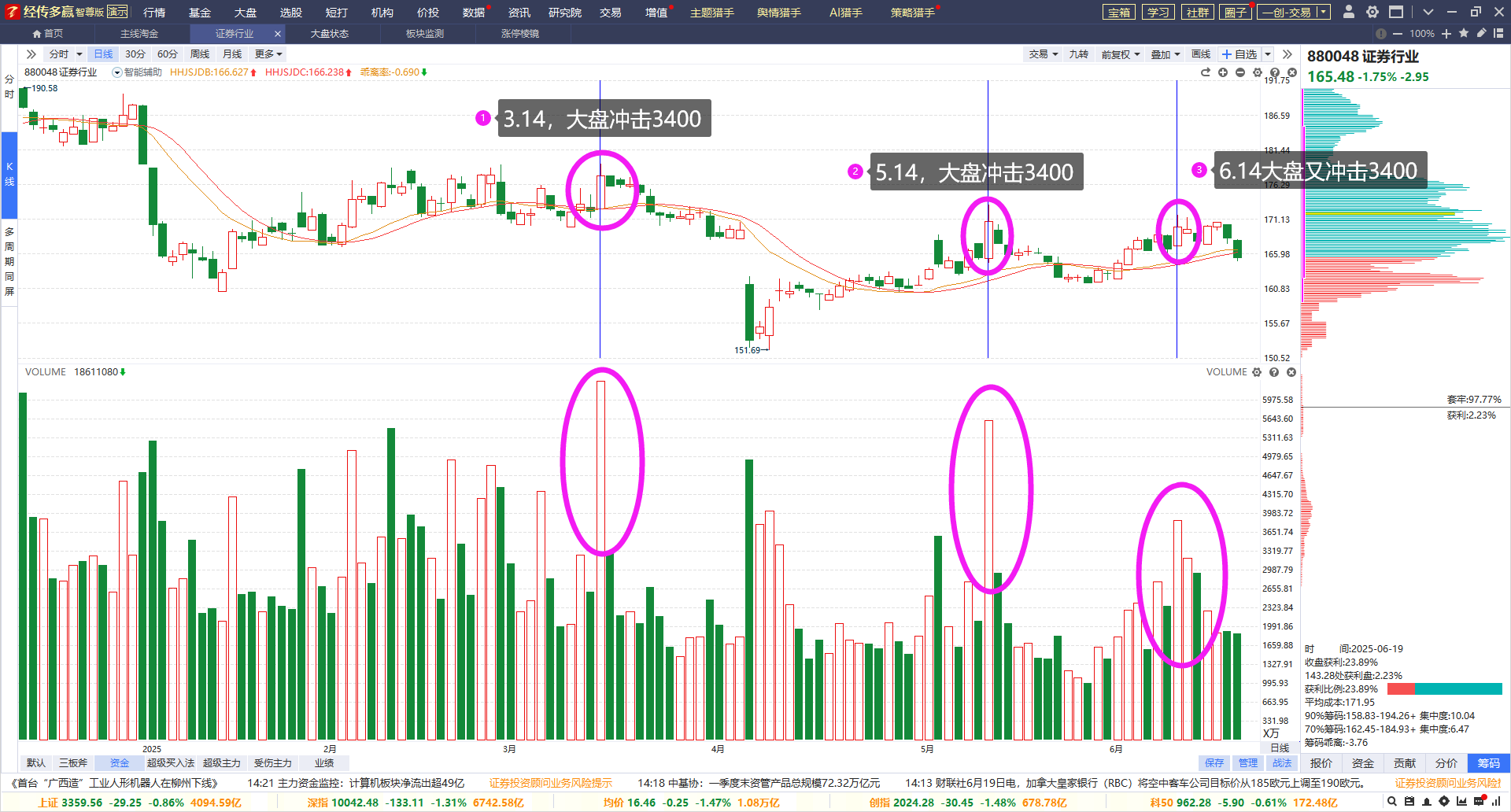 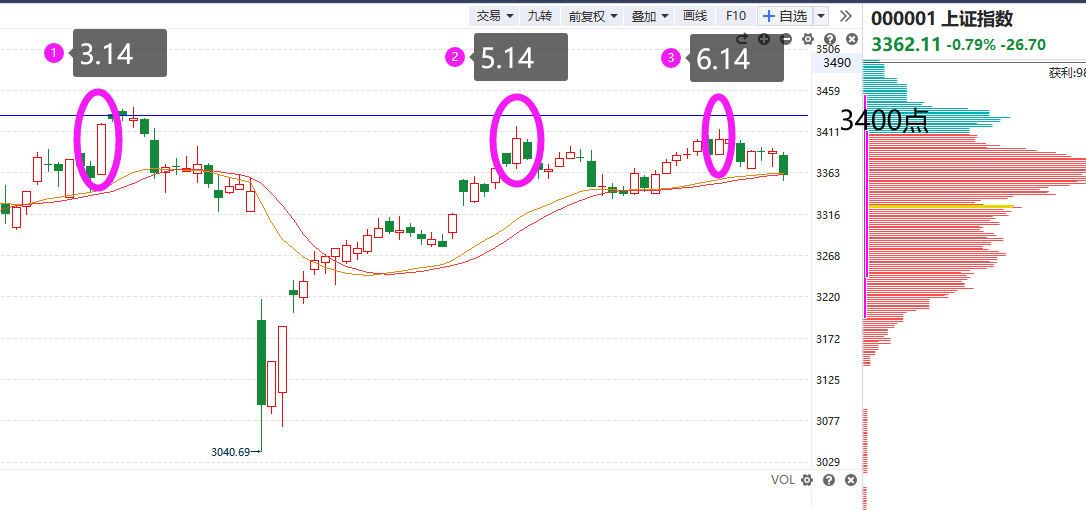 6.12课程原话：
“券商一个月只上一次班，每当你看到他放量的时候，很容易是阶段高点，因为可能未来一个月他都不会再出现。”
1.中线上攻高位回落
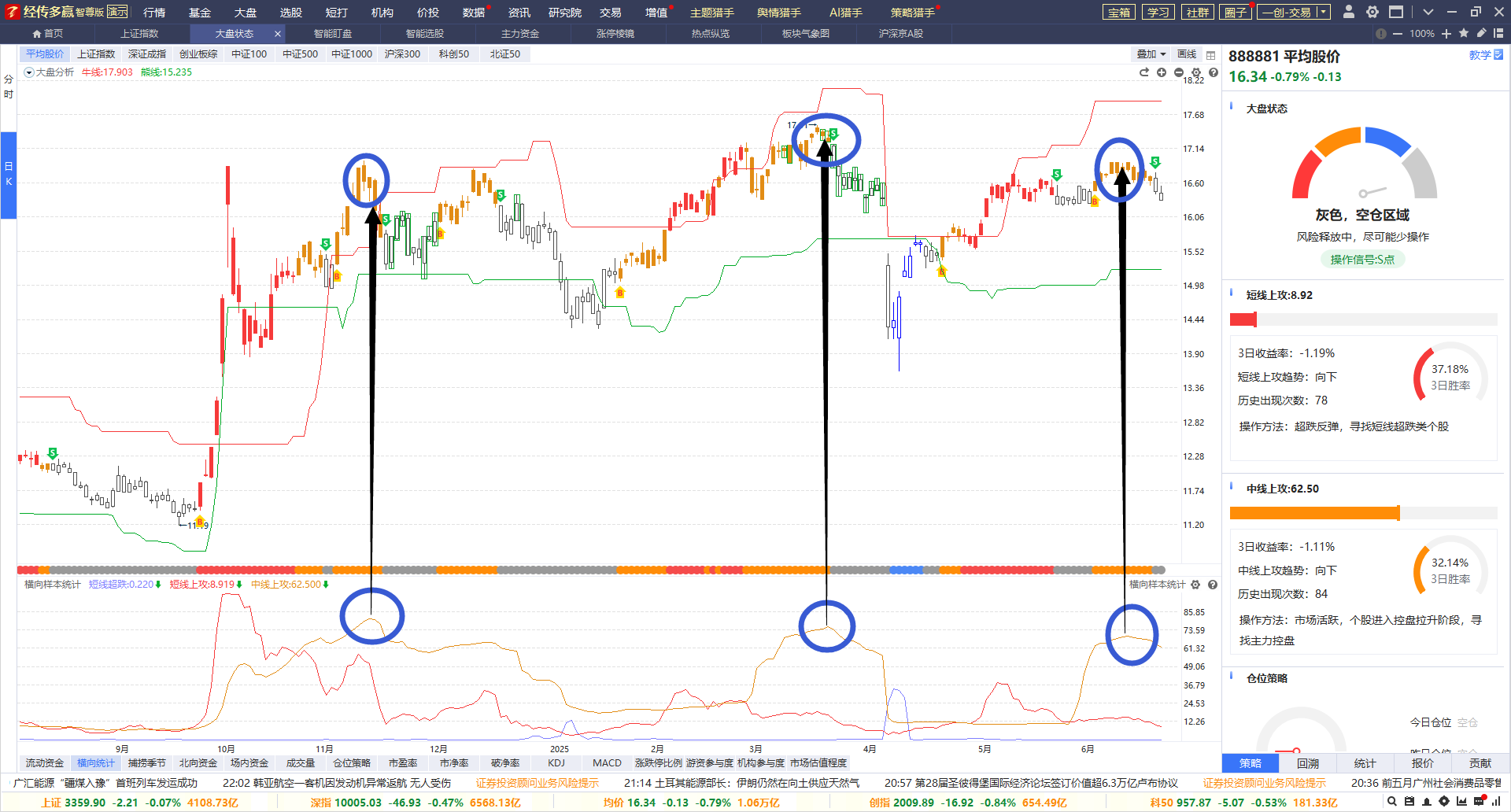 未来：
①高位震荡易绿帽背离/牛线下移
②风险释放中，减少操作


市场特征：
①拉指数权重/局部控盘股（银行）
②题材随指数S点破位（周死叉）


5月中判断中线上攻要启动
6月初判断中线上攻70要回落
2.权重+控盘走强，小盘股盘弱
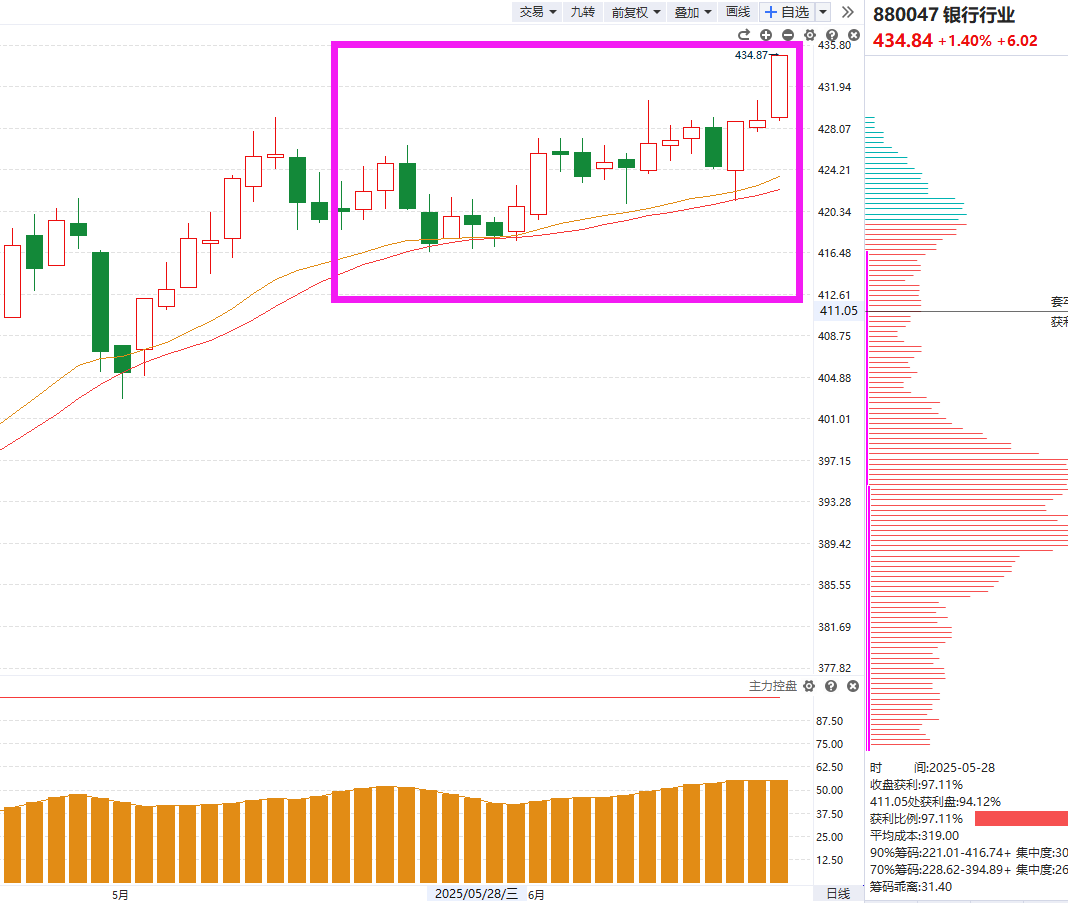 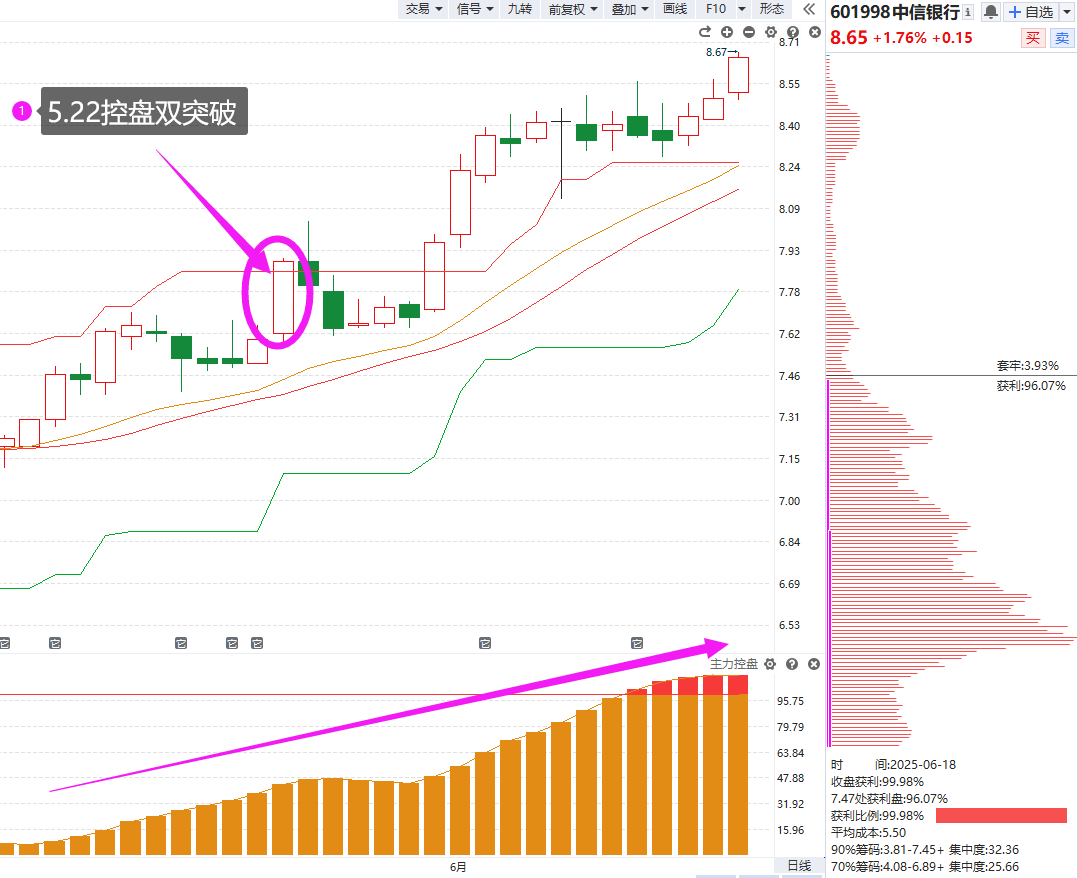 权重虹吸资金，题材持续盘弱
（科创50小盘股代表牛线下移）
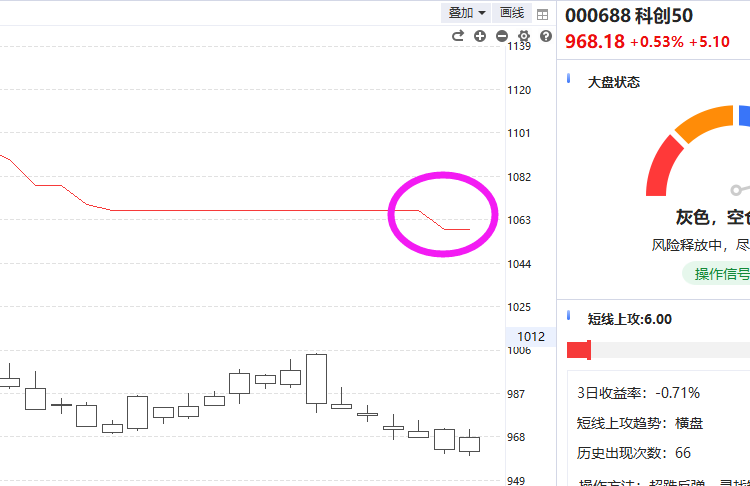 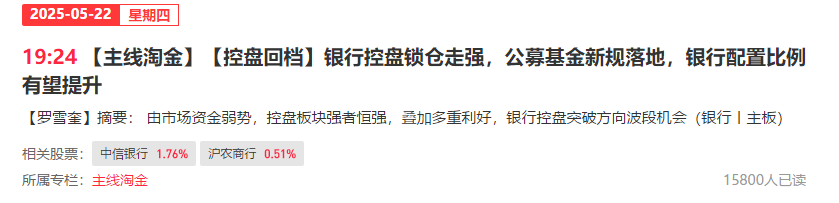 3.6月以来的强权重弱题材
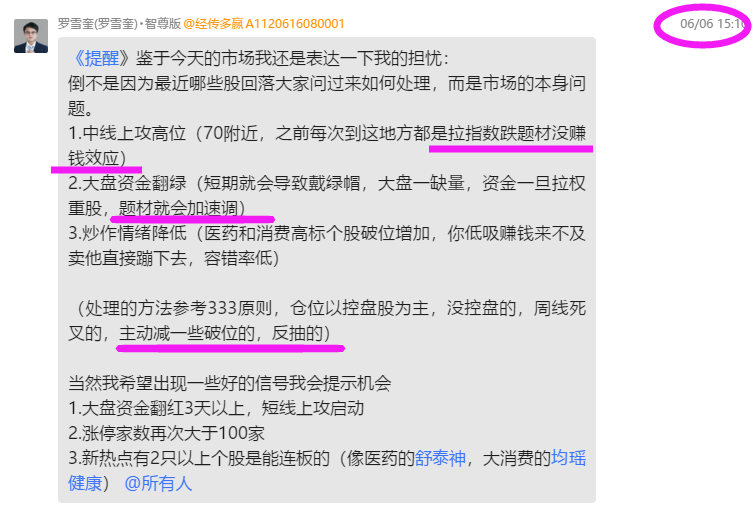 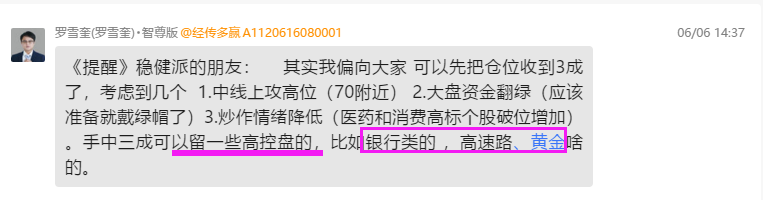 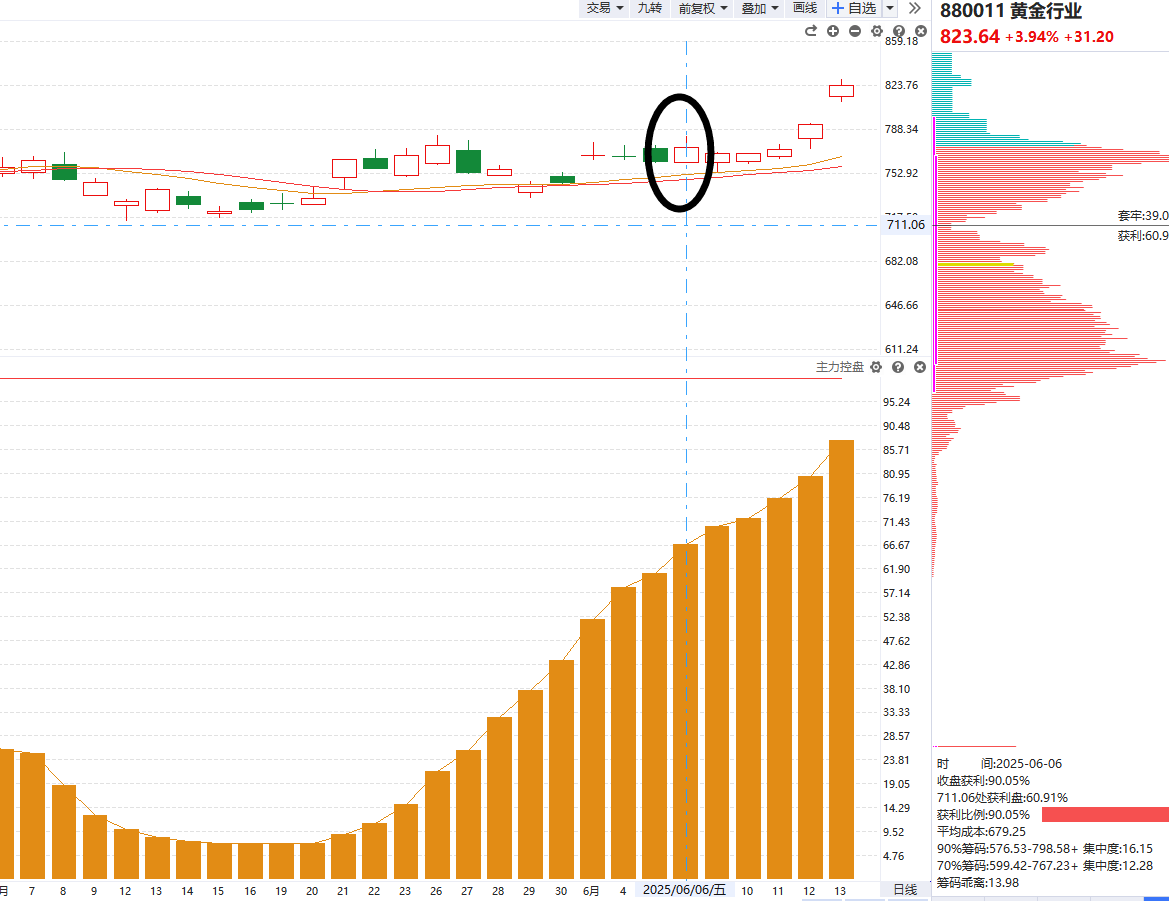 指数高位、控盘、题材走弱、333降仓
4.业绩窗口资金调仓，先卖后买
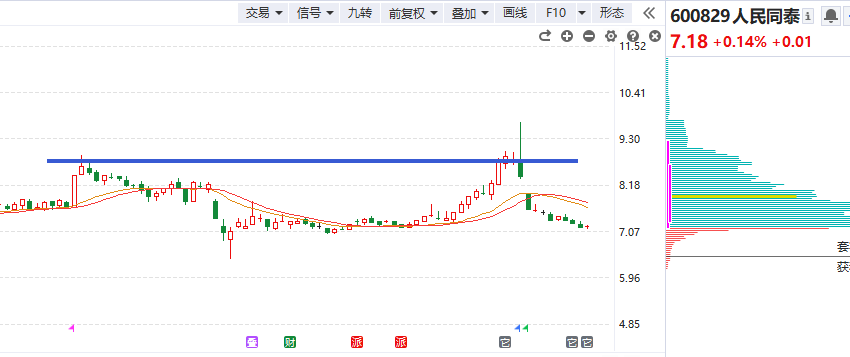 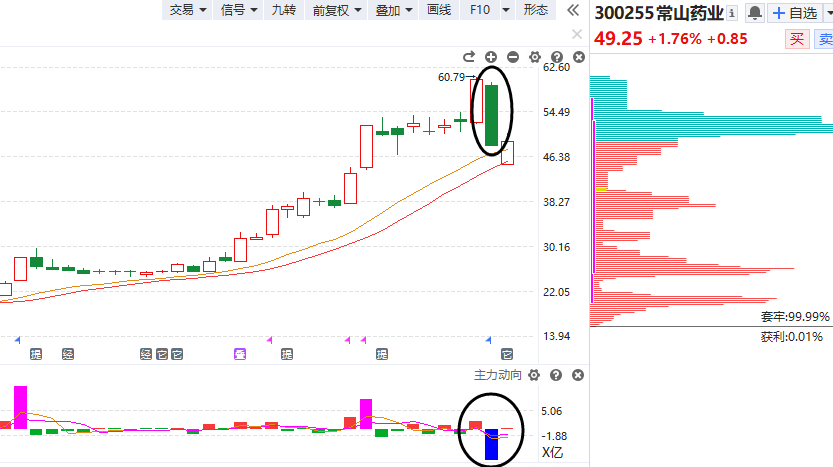 2.高标人气龙头跌停
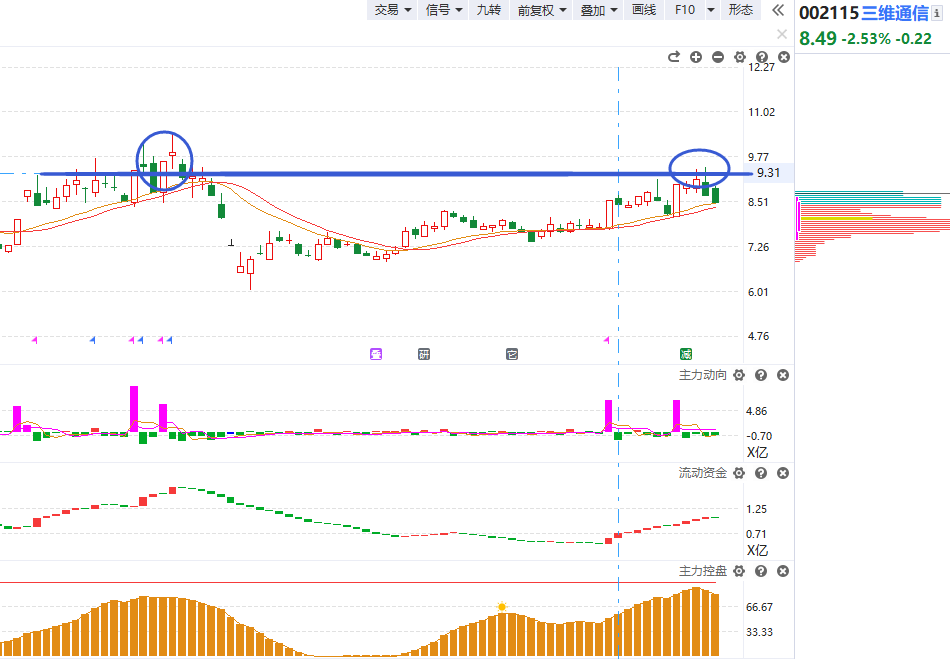 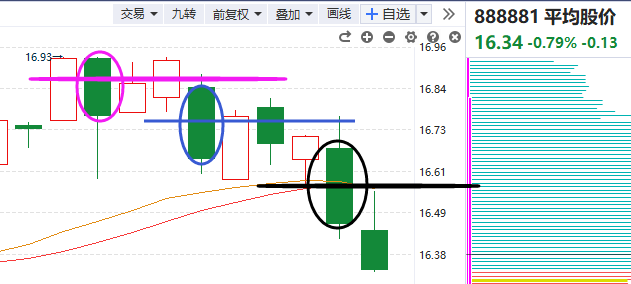 1.陆续涨到前高回落
3.指数阶梯式回落
PART 02
市场看点
1.业绩选股（上升通道）
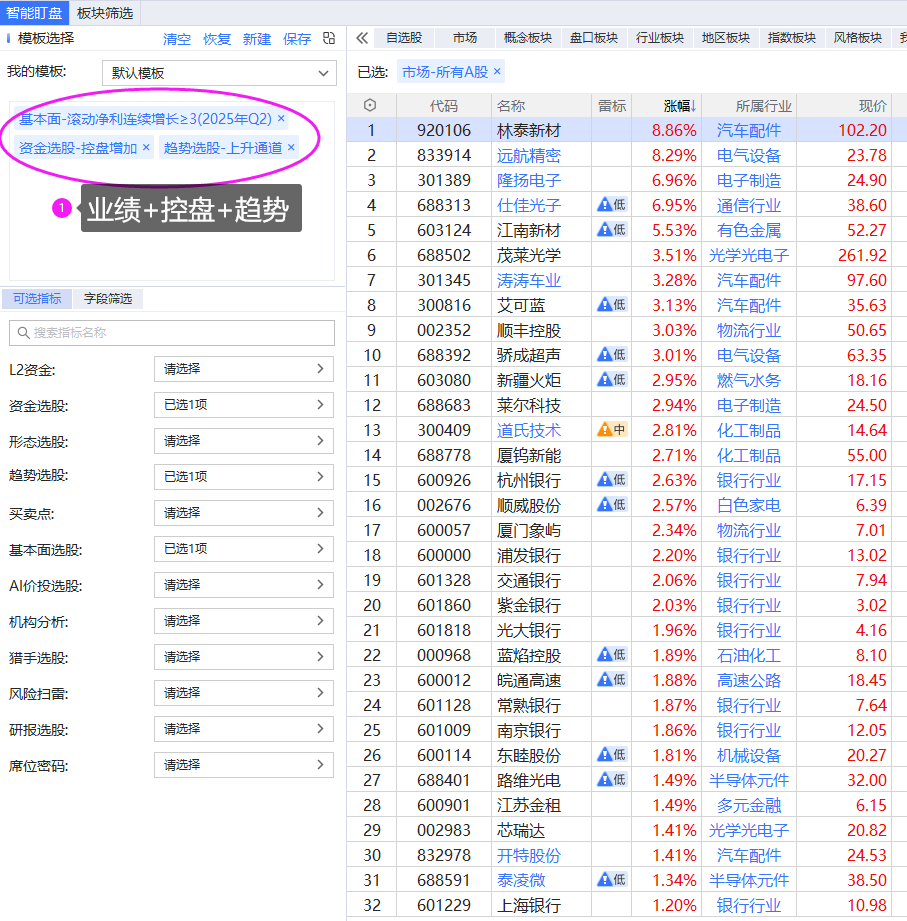 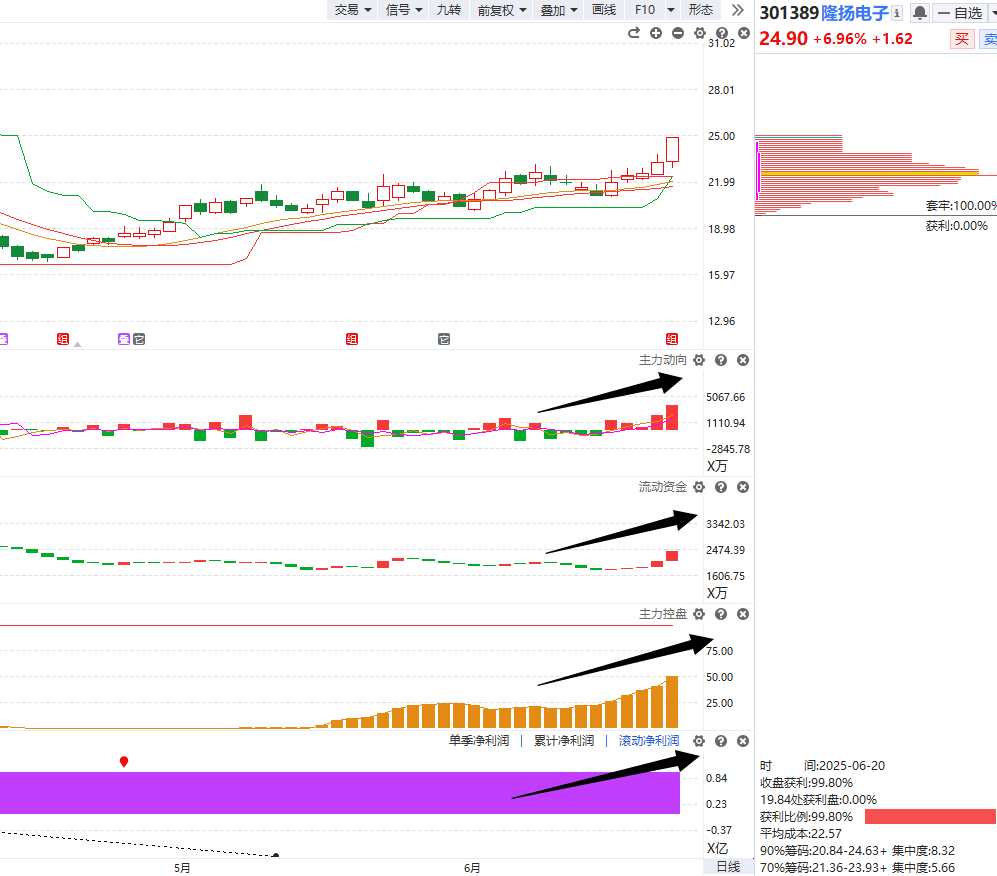 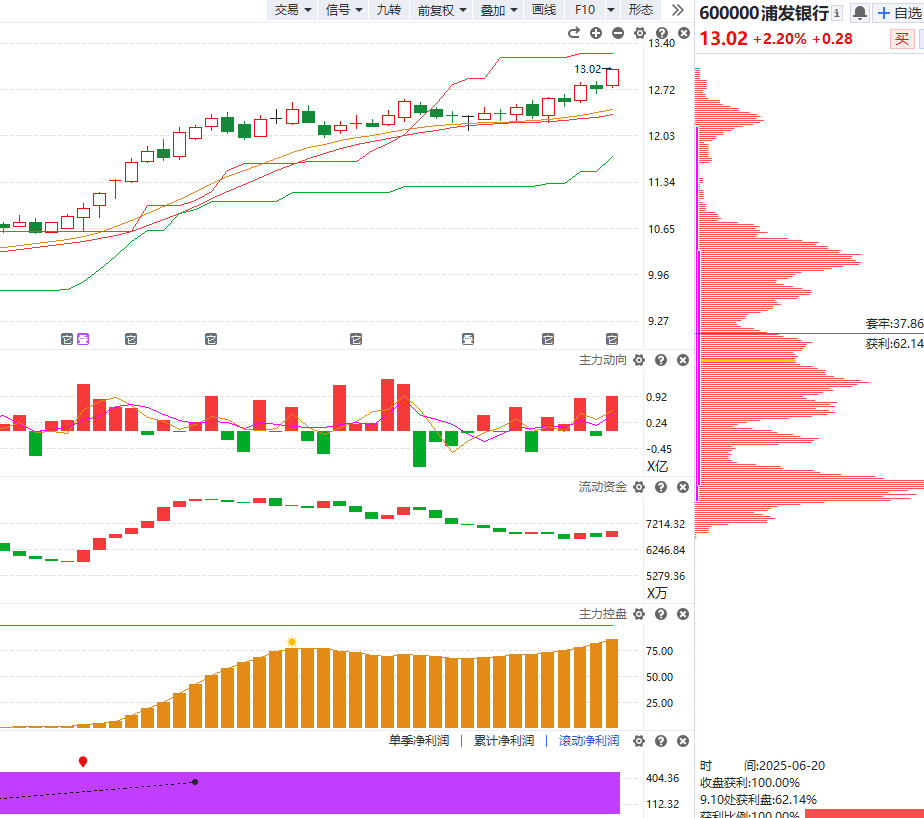 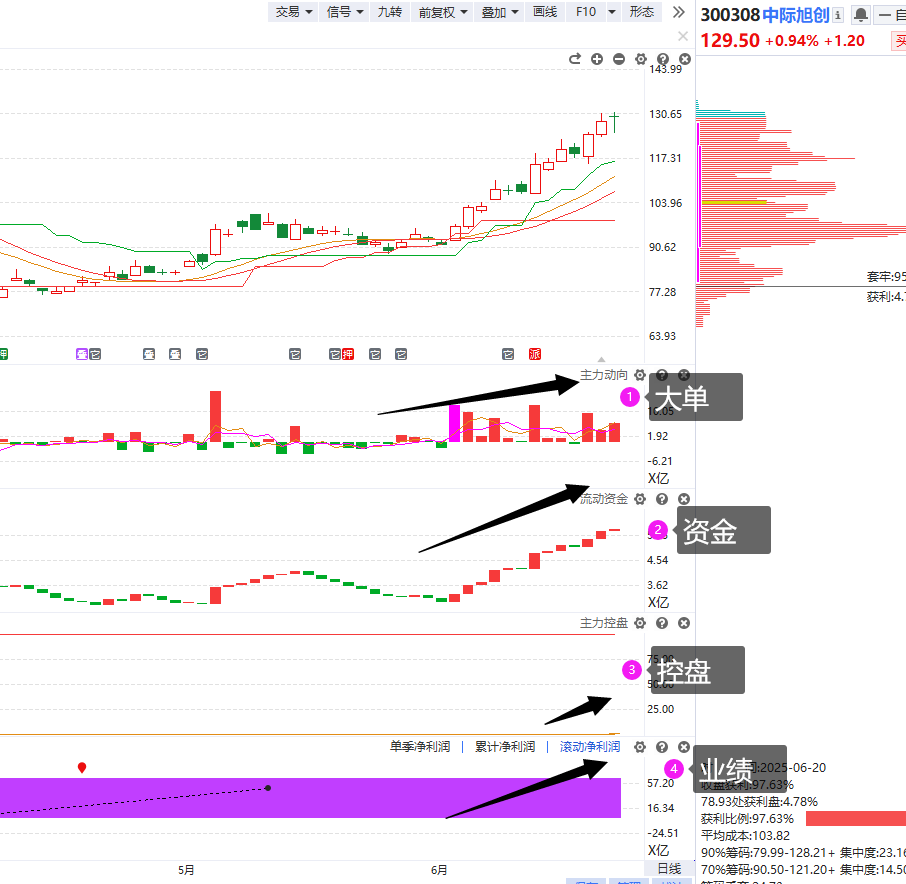 业绩+资金+控盘+趋势持续走强

绩优股更容易获得业绩披露期资金的青睐
2.业绩选股（周线金叉）
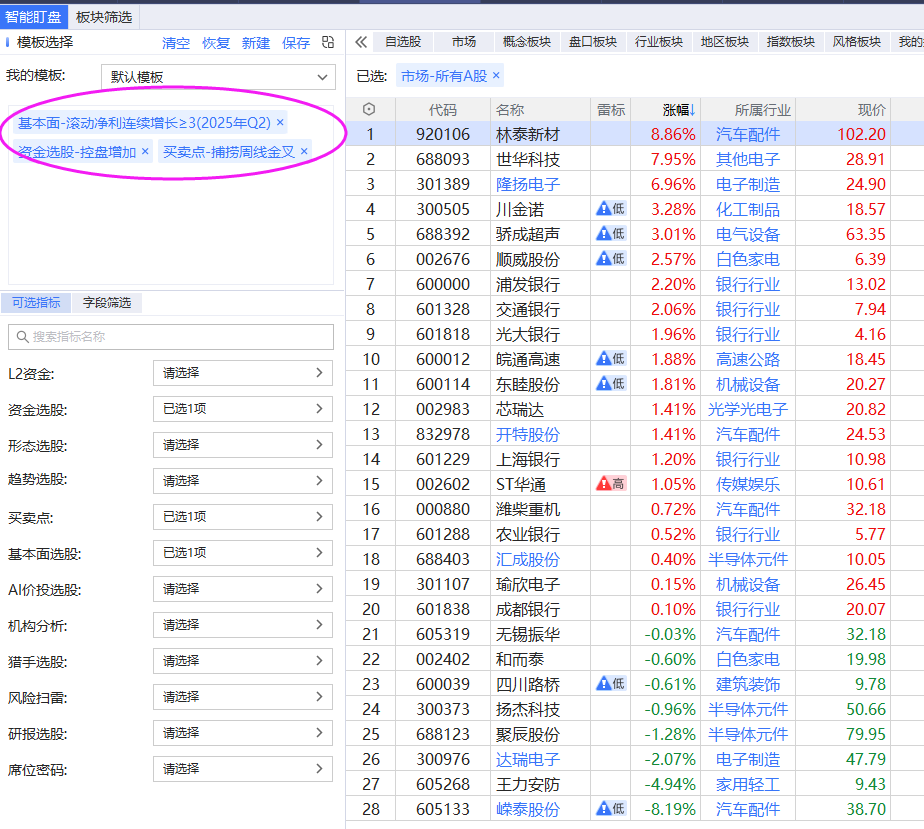 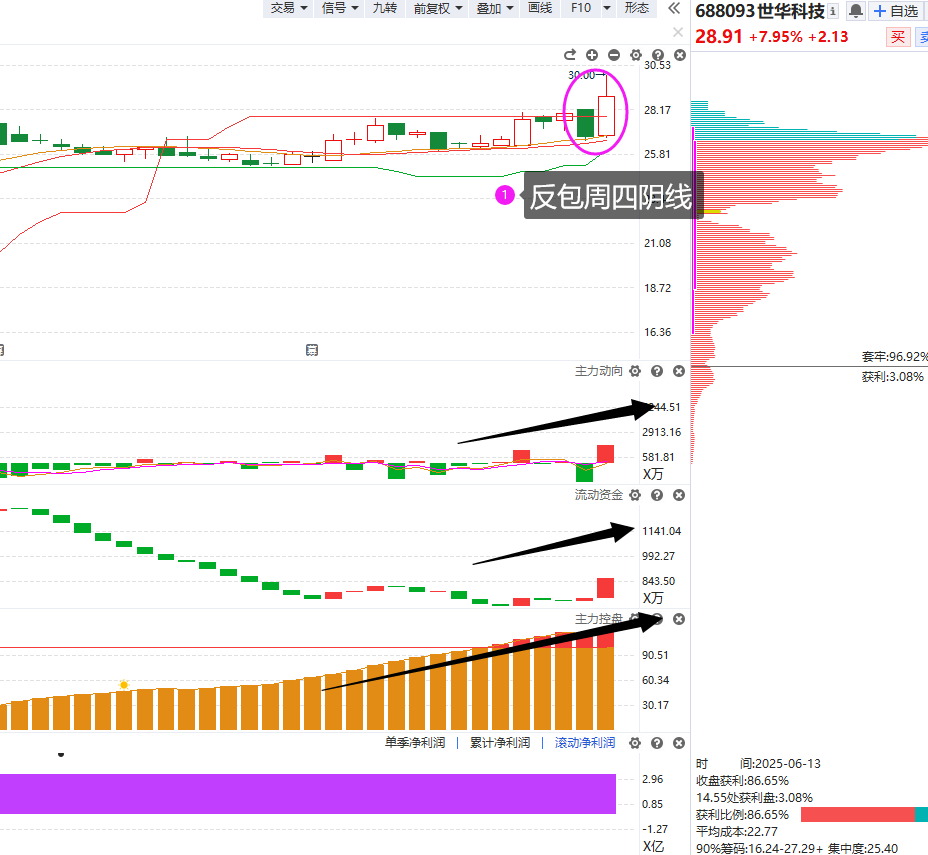 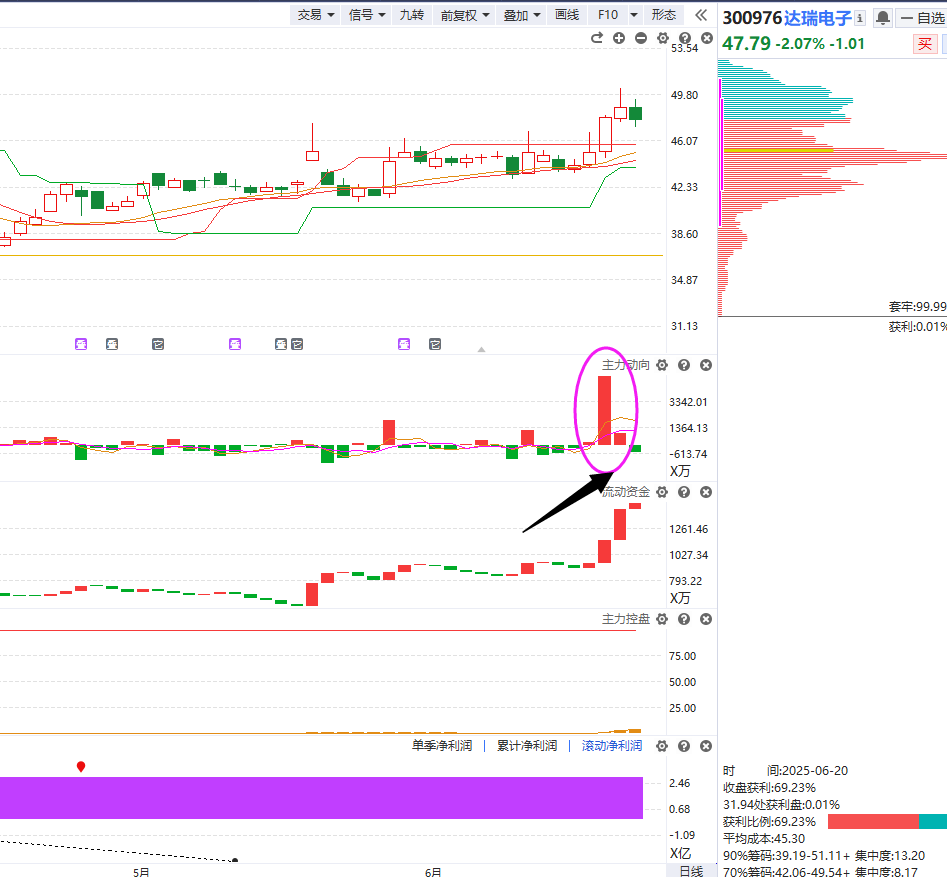 周线金叉往往是过去
一段时间在调整，刚有
资金介入的个股。
附：个股走强走弱的区别
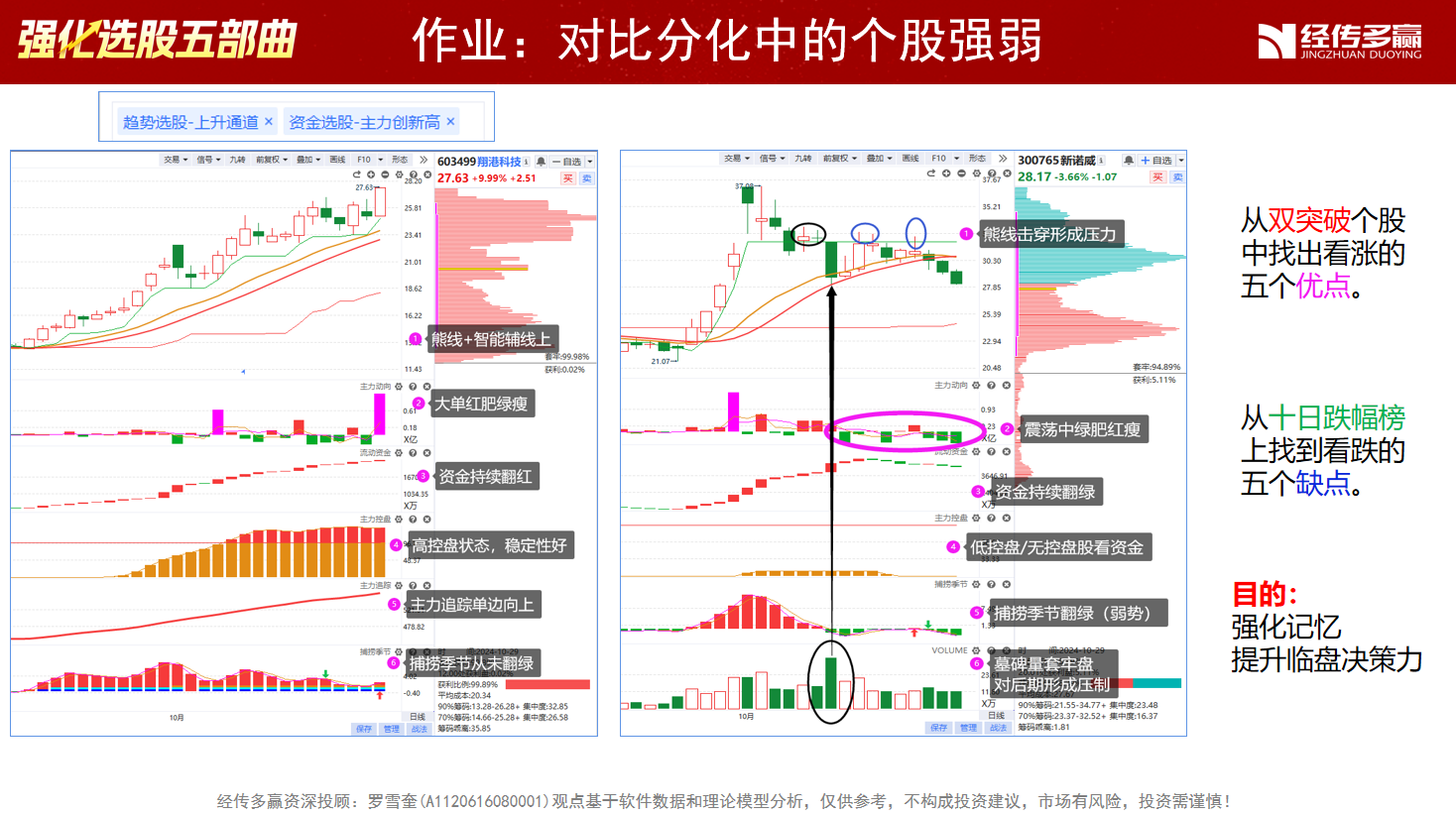 附：上涨的承压信号
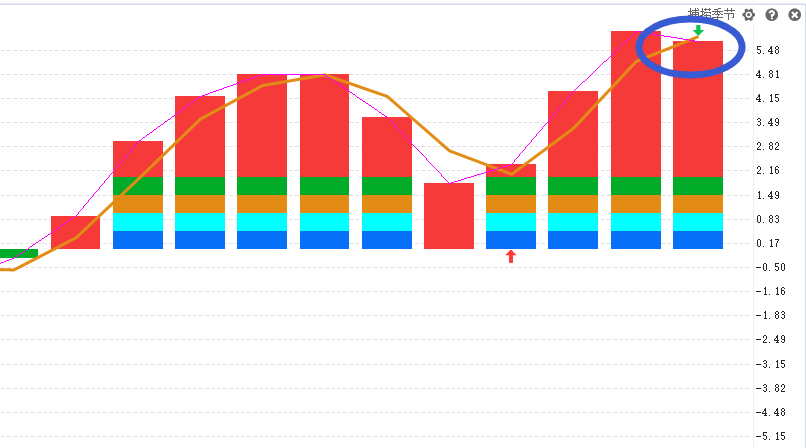 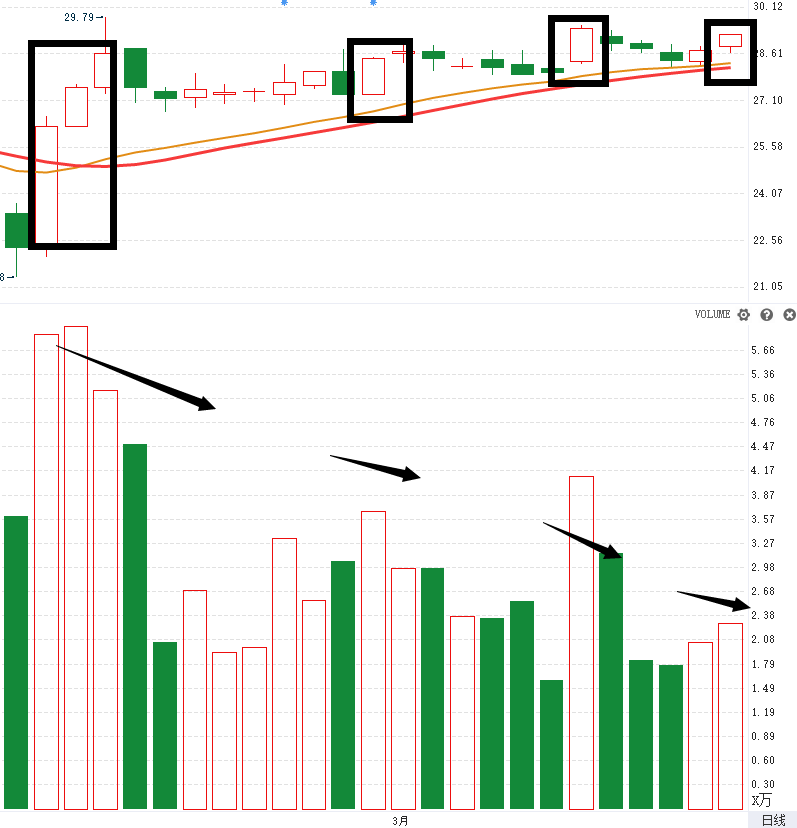 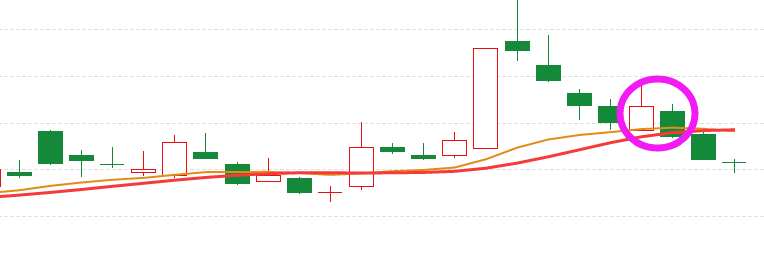 2.量价（捕捞季节）背离
1.上引线、阴包阳
3.周线死叉，日线回档易破位
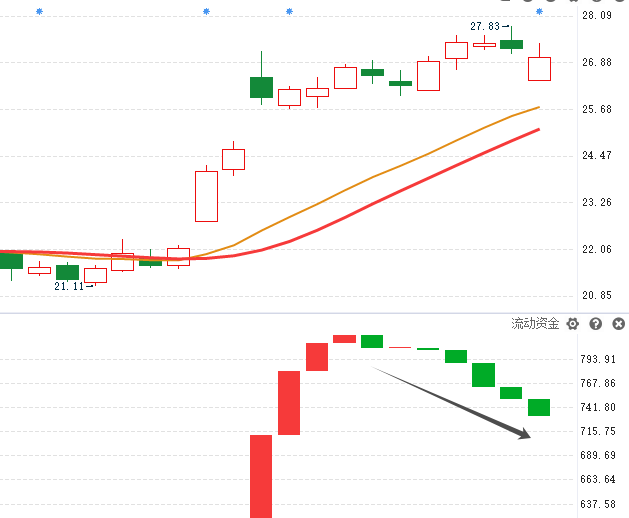 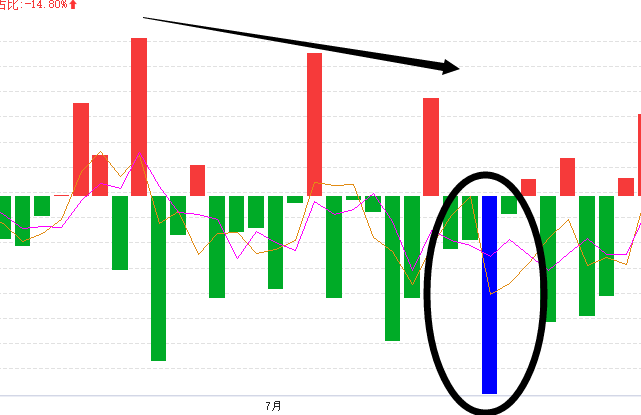 4.上涨资金翻绿
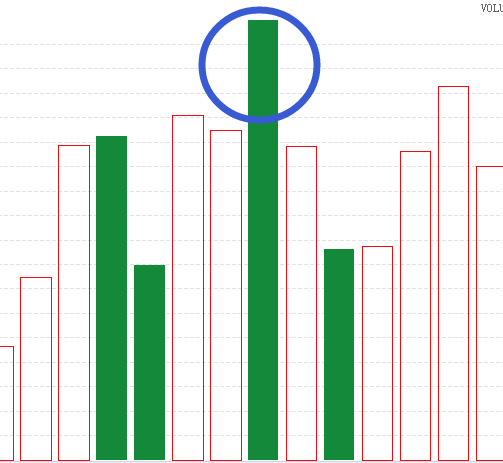 5.墓碑量信号
6.买单减少，大卖单出现（L2)
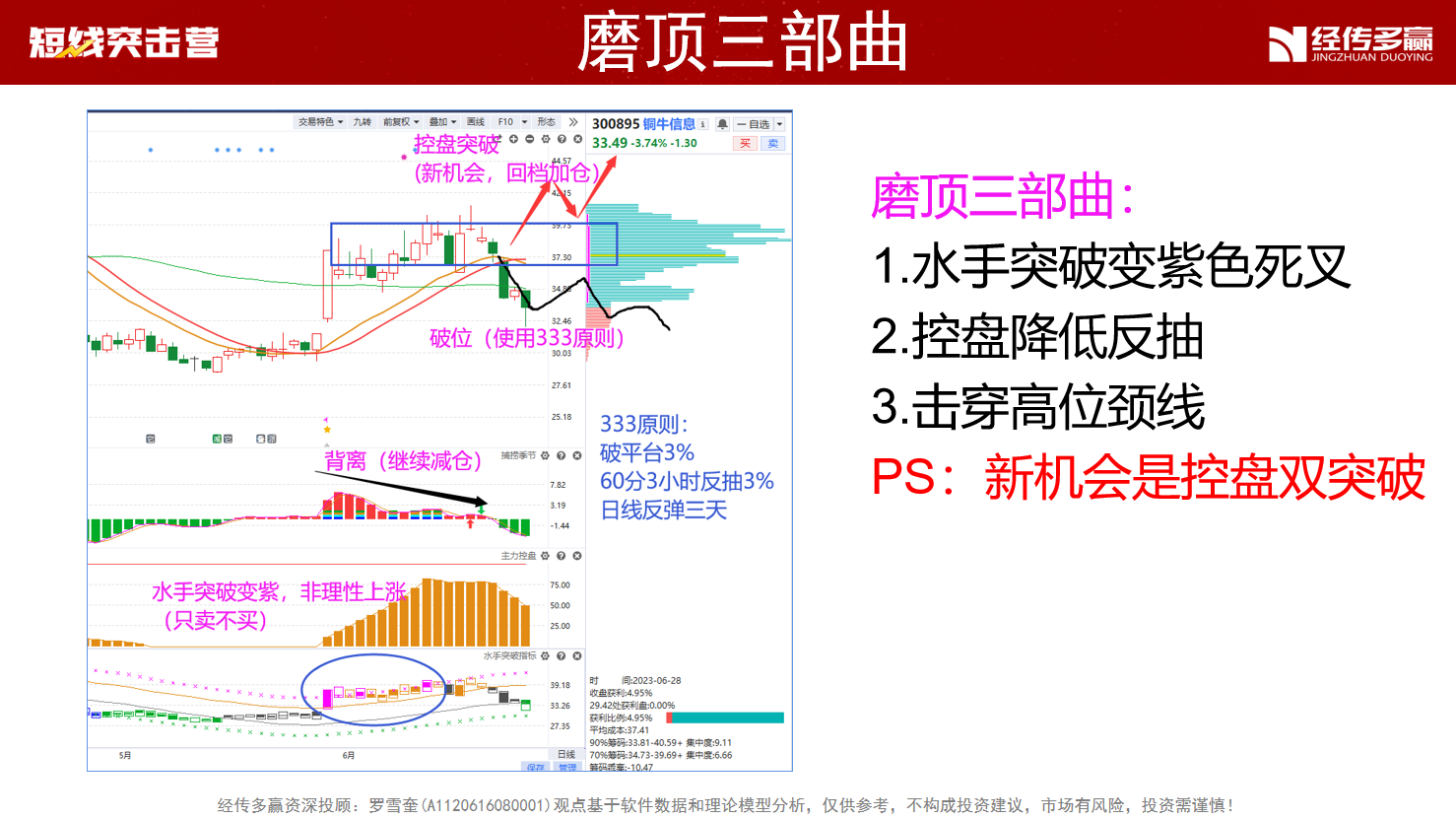 十一月行情展望
周线死叉日线回档易破位
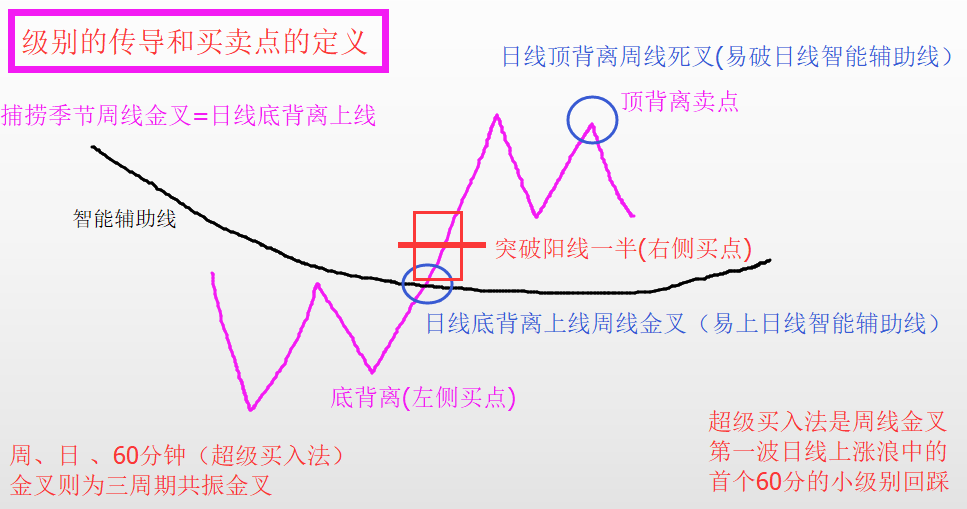 三阳开泰——60分和日线波段
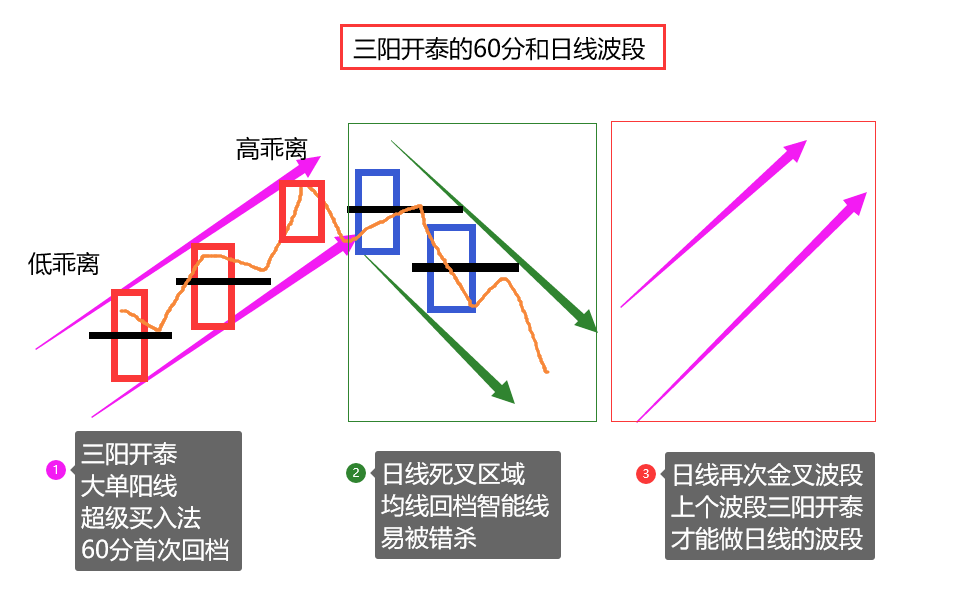 九套战法
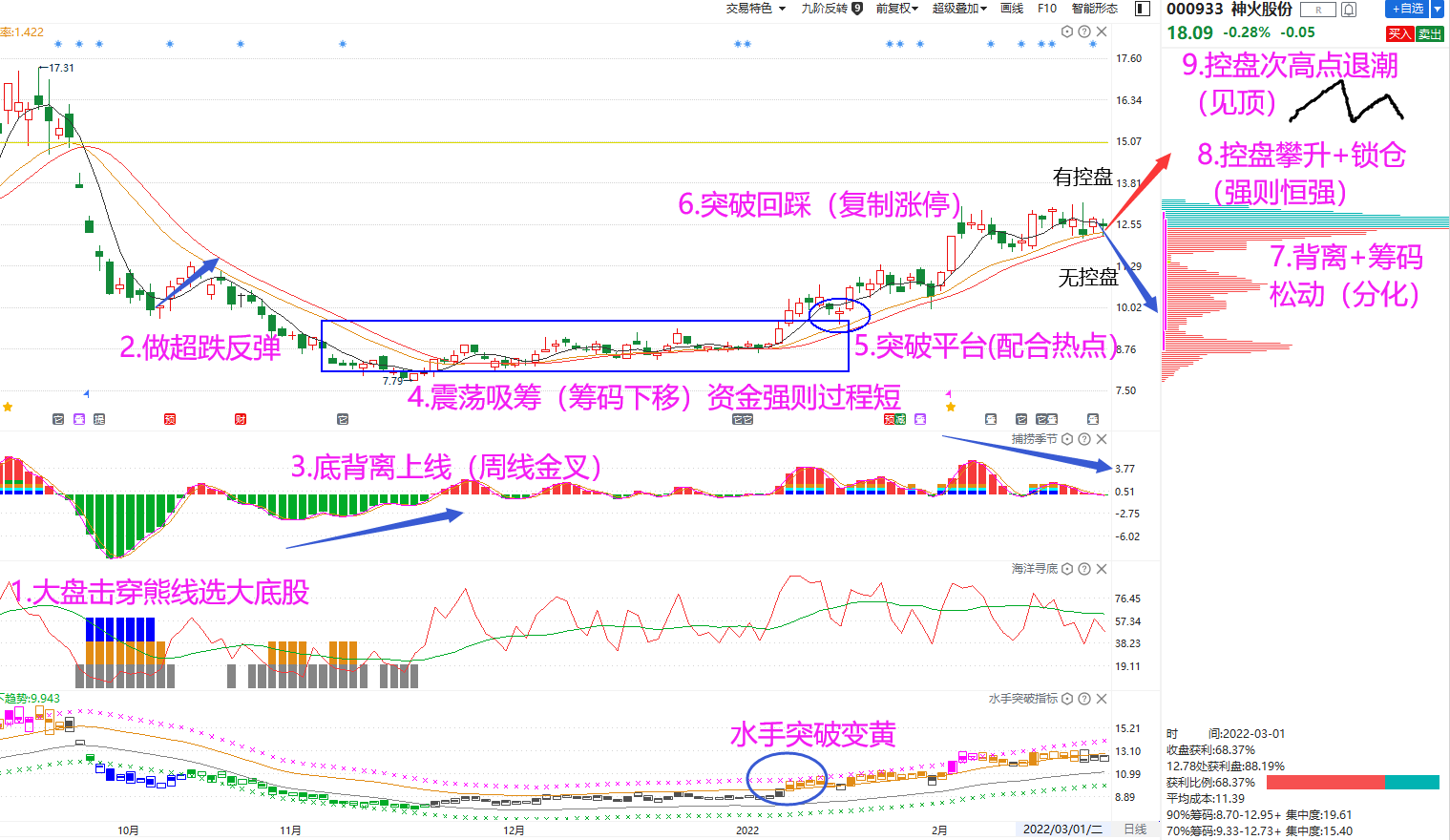 主力状态的用法
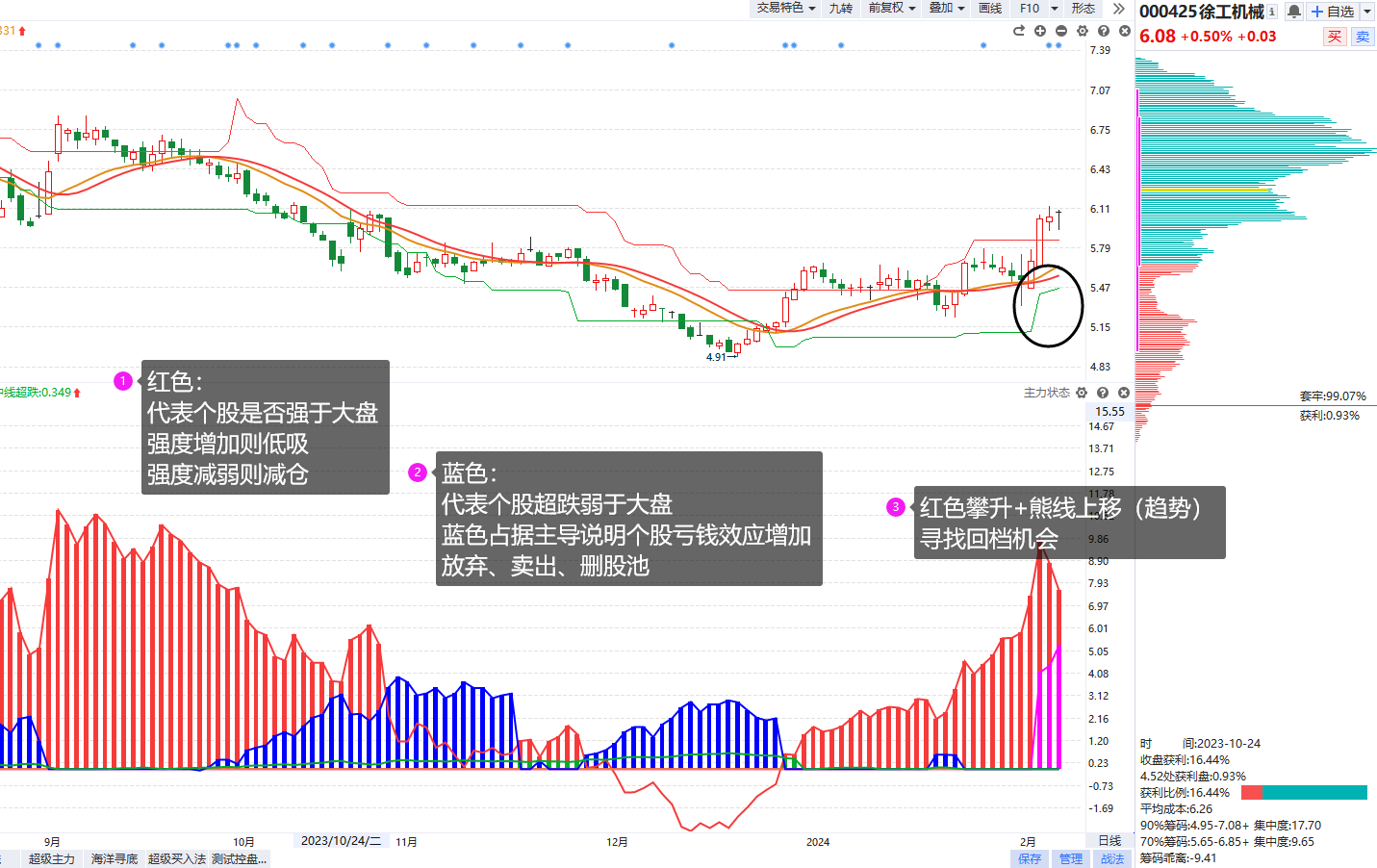 红色：强于大盘
蓝色：弱于大盘
紫色：游资拉升
黄色：控盘状态
找到强于大势的股，选股的核心就是想办法强于对标物
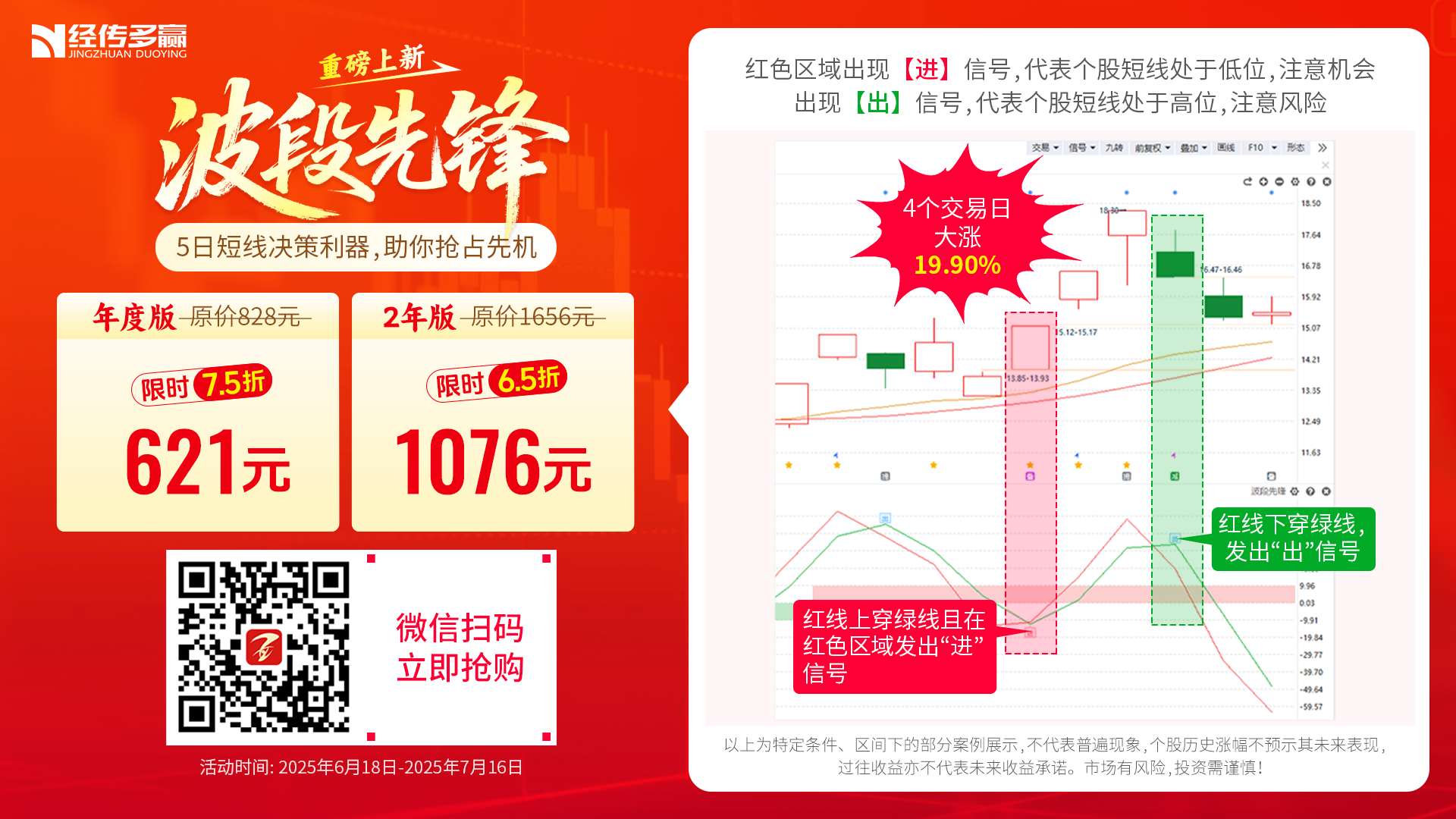 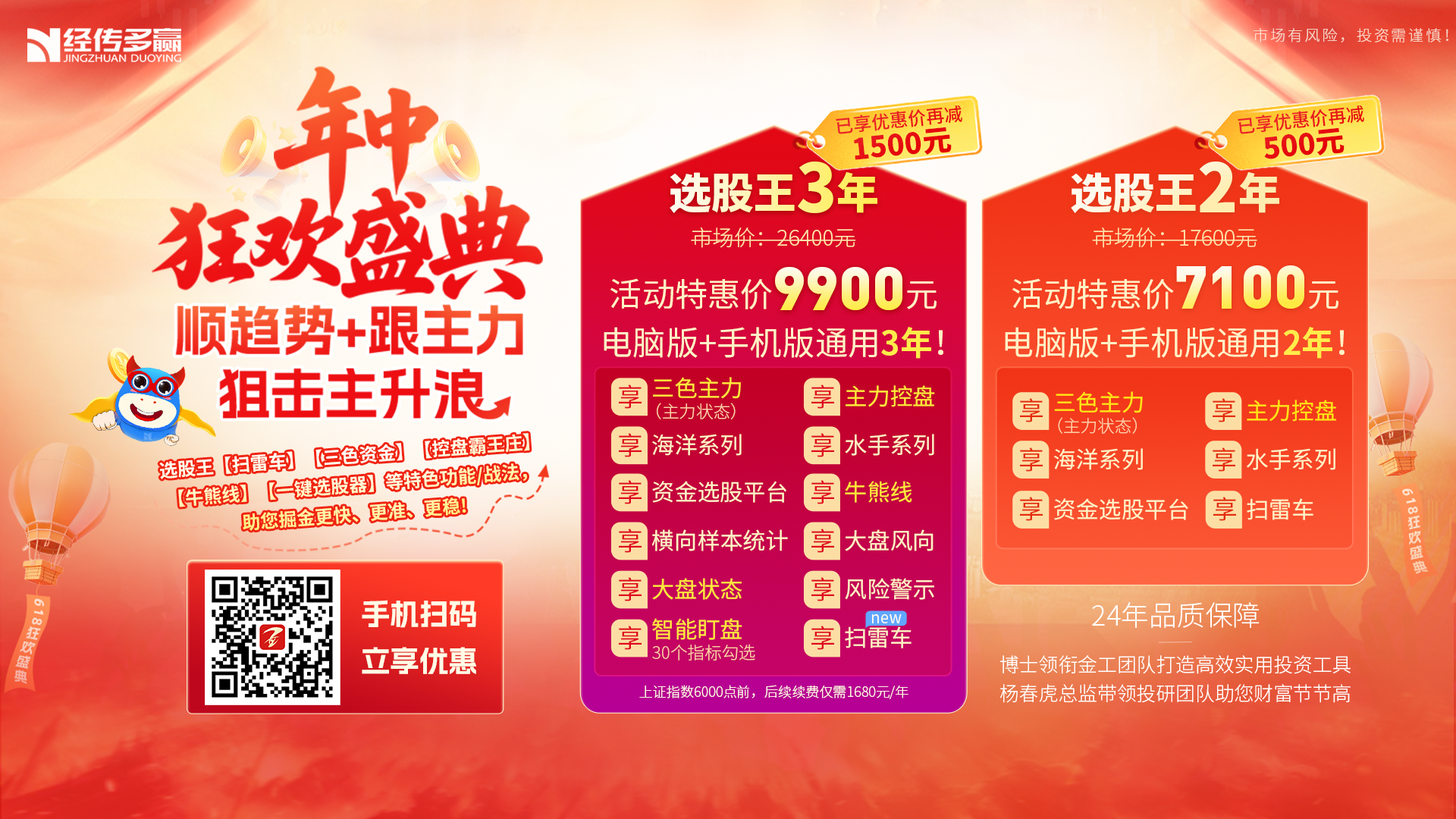 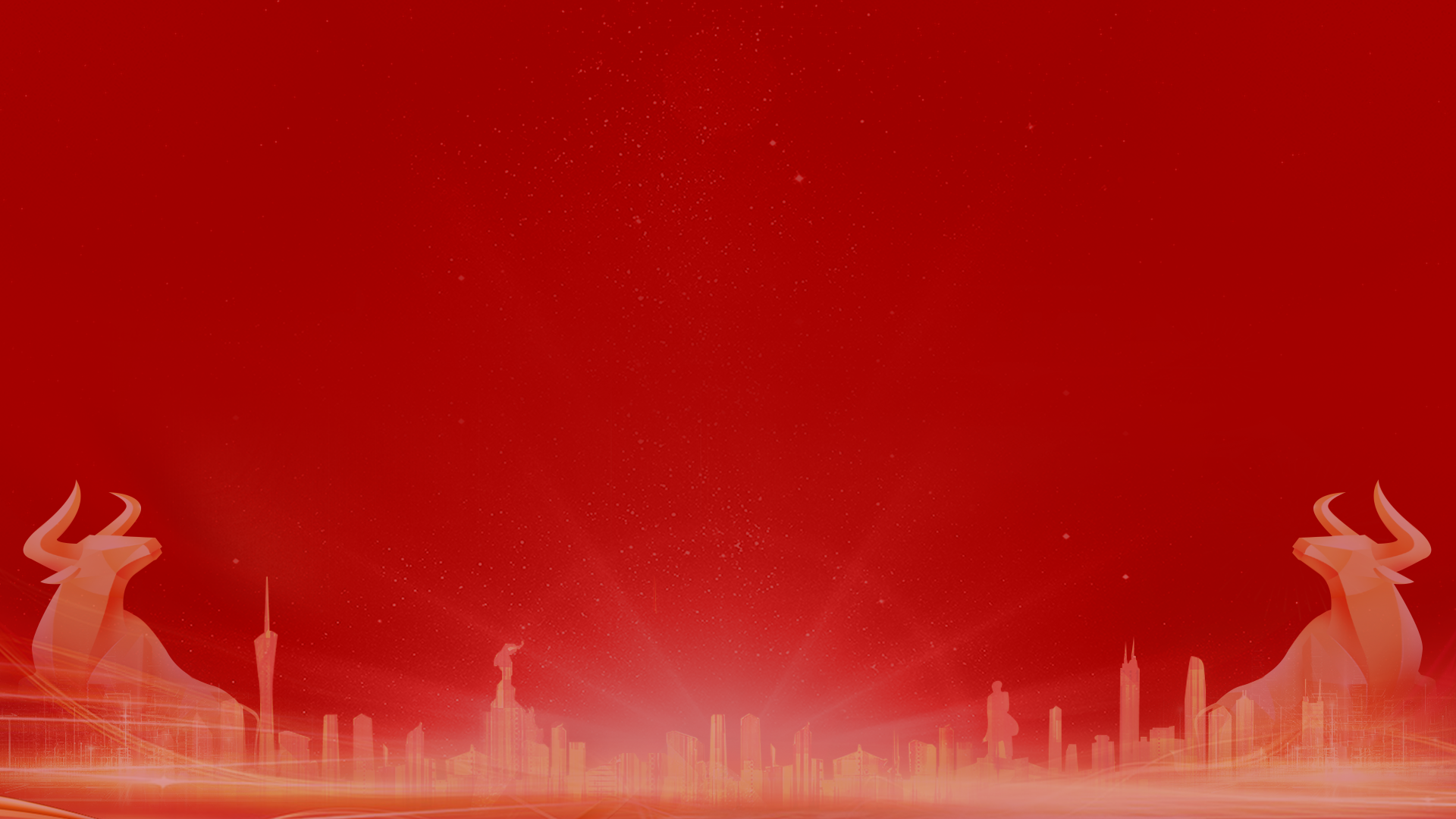 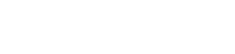 让投资遇见美好
我司所有工作人员均不允许推荐股票、不允许承诺收益、不允许代客理财、不允许合作分成、不允许私下收款，如您发现有任何违规行为，请立即拨打400-9088-988向我们举报！

风险提示：所有信息及观点均来源于公开信息及经传软件信号显示，仅供参考，不构成最终投资依据，软件作为辅助参考工具，无法承诺收益，投资者应正视市场风险，自主作出投资决策并自行承担投资风险。投资有风险，入市须谨慎！